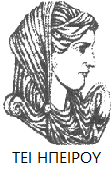 Ελληνική Δημοκρατία
Τεχνολογικό Εκπαιδευτικό Ίδρυμα Ηπείρου
Διοικητική των επιχειρήσεων
Ενότητα 11 : Σύγχρονες οργανωτικές δομές
Καραμάνης Κωνσταντίνος
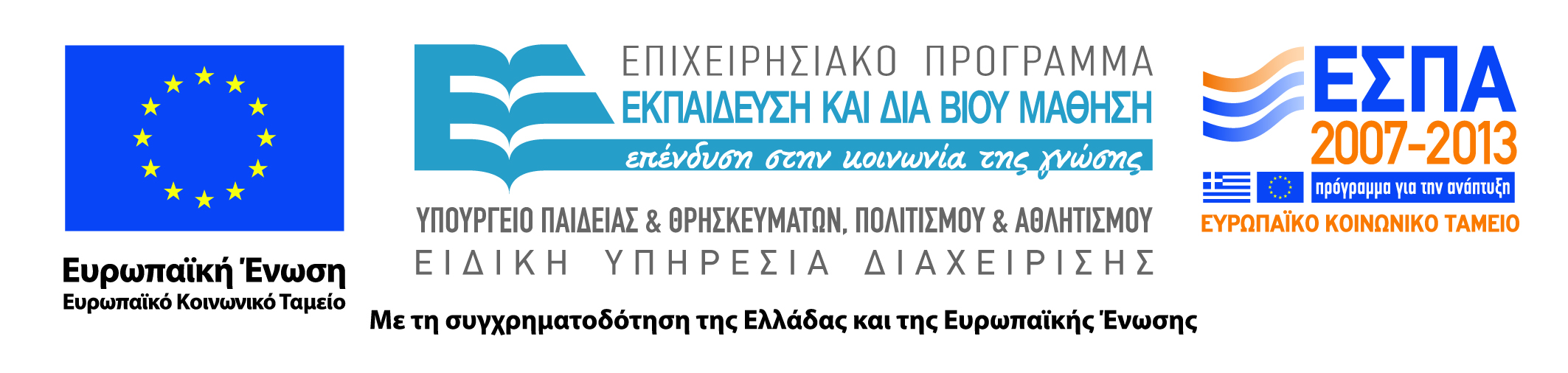 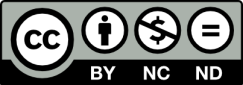 Ανοιχτά Ακαδημαϊκά Μαθήματα στο ΤΕΙ Ηπείρου
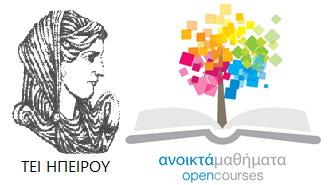 Λογιστικής και χρηματοοικονομικής
Διοικητική των επιχειρήσεων
Ενότητα 11: Σύγχρονες οργανωτικές δομές
Καραμάνης Κωνσταντίνος
Επίκουρος Καθηγητής
Πρέβεζα, 2015
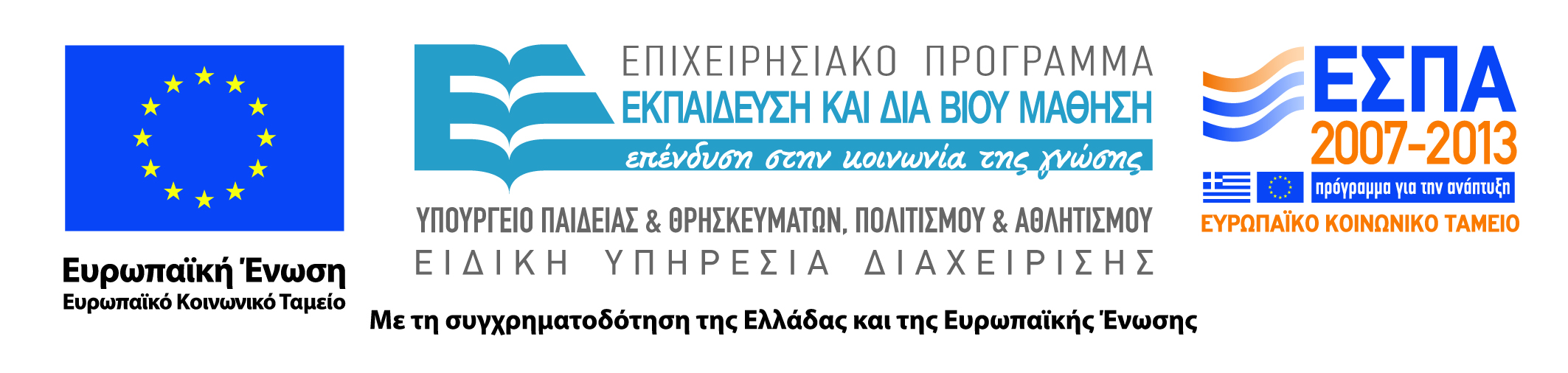 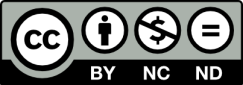 Άδειες Χρήσης
Το παρόν εκπαιδευτικό υλικό υπόκειται σε άδειες χρήσης Creative Commons. 
Για εκπαιδευτικό υλικό, όπως εικόνες, που υπόκειται σε άλλου τύπου άδειας χρήσης, η άδεια χρήσης αναφέρεται ρητώς.
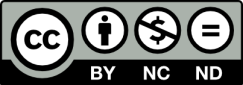 3
Χρηματοδότηση
Το έργο υλοποιείται στο πλαίσιο του Επιχειρησιακού Προγράμματος «Εκπαίδευση και Δια Βίου Μάθηση» και συγχρηματοδοτείται από την Ευρωπαϊκή Ένωση (Ευρωπαϊκό Κοινωνικό Ταμείο) και από εθνικούς πόρους.
Το έργο «Ανοικτά Ακαδημαϊκά Μαθήματα στο TEI Ηπείρου» έχει χρηματοδοτήσει μόνο τη αναδιαμόρφωση του εκπαιδευτικού υλικού.
Το παρόν εκπαιδευτικό υλικό έχει αναπτυχθεί στα πλαίσια του εκπαιδευτικού έργου του διδάσκοντα.
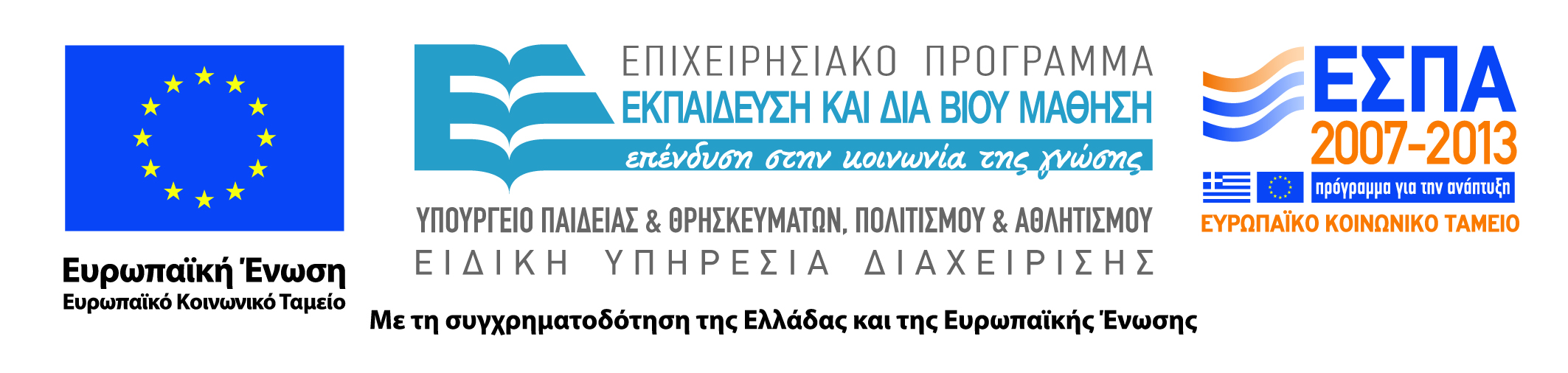 Σκοποί  ενότητας
Ολοκληρώνοντας την ενότητα θα πρέπει να είστε σε θέση να : 
Γνωρίζετε τις σύγχρονες(οριζόντιες δομές)
Αναλύετε πιθανές δομές χωρίς σύνορα και τα χαρακτηριστικά της 
 Παρουσιάζετε σχεδιασμούς οργανισμών
5
Περιεχόμενα ενότητας
Οµαδικές δοµές
Δοµές δικτύων
Δοµές χωρίς σύνορα
Οργανωτικός σχεδιασμός
Υποσυστήματα οργανισμού και σχεδιασμός
6
Χρήση Διατάξεων
Διοικητική των επιχειρήσεων
Ενότητα 11: Σύγχρονες οργανωτικές δομές
ΟΡΙΖΟΝΤΙΕΣ (ΣΥΓΧΡΟΝΕΣ) ΔΟΜΕΣ ΟΡΓΑΝΙΣΜΩΝ
Οµαδικές δοµές
Δοµές δικτύων
Δοµές χωρίς σύνορα
9
Οµαδικές δοµές
Χρησιµοποιούν τόσο µόνιµες όσο και προσωρινές οµάδες για να επιλύσουν προβλήµατα και  να ολοκληρώσουν ειδικά projects.
Οι οµάδες είναι δια-λειτουργικές αποτελούµενες από µέλη διαφορετικών λειτουργικών τµηµάτων.
Οι οµάδες έργων συγκροτούνται για µια συγκεκριµένη αποστολή ή έργο και διαλύονται µόλις αυτό ολοκληρωθεί.
10
Σχήµα 1. Παράδειγµα µιας δοµής	από	δια- λειτουργικές οµάδες
Πηγή: Schermerhorn J.R., 2012
11
Πιθανά πλεονεκτήµατα των οµαδικών δοµών
Εξαλείφουν τις δυσκολίες στην  επικοινωνία και τη λήψη αποφάσεων
Γκρεµίζουν τα εµπόδια µεταξύ των τµηµάτων, καθώς οι εργαζόµενοι του οργανισµού γνωρίζονται καλύτερα µεταξύ τους
Βελτιώνουν το ηθικό, καθώς αυξάνουν την αίσθηση συµµετοχής και τον ενθουσιασµό για εργασία
Βελτιώνουν την ποιότητα και την  ταχύτητα της λήψης αποφάσεων, λόγω της εξειδίκευσης και της κοινής γνώσης σε συγκεκριµένα προβλήµατα
12
Πιθανά µειονεκτήµατα των οµαδικών δοµών
Συγκρούσεις όσον αφορά την αφοσίωση µεταξύ των µελών
Υπερβολικά χρονοβόρες συσκέψεις
Η αποδοτική χρήση του χρόνου  εξαρτάται από την ποιότητα των διαπροσωπικών σχέσεων, τη δυναµική της οµάδας και τη διοίκησή της
13
Δοµές δικτύων
Χρησιµοποιούν τις τεχνολογίες πληροφοριών για να συνδεθούν µε δίκτυα εξωτερικών εργολάβων και προµηθευτών απαραίτητων υπηρεσιών.
Ο οργανισµός κατέχει µόνο τα πιο απαραίτητα ή θεµελιώδη συστατικά µέρη για τη λειτουργία του και χρησιµοποιεί στρατηγικές συµµαχίες ή εξωτερικές αναθέσεις για να παρέχει τα υπόλοιπα.
14
Δοµές δικτύων
Χρησιµοποιούν τις τεχνολογίες πληροφοριών για να συνδεθούν µε δίκτυα εξωτερικών εργολάβων και προµηθευτών απαραίτητων υπηρεσιών.
Ο οργανισµός κατέχει µόνο τα πιο απαραίτητα ή θεµελιώδη συστατικά µέρη για τη λειτουργία του και χρησιµοποιεί στρατηγικές συµµαχίες ή εξωτερικές αναθέσεις για να παρέχει τα υπόλοιπα.
15
Σχήµα 2. Παράδειγµα δοµής δικτύου
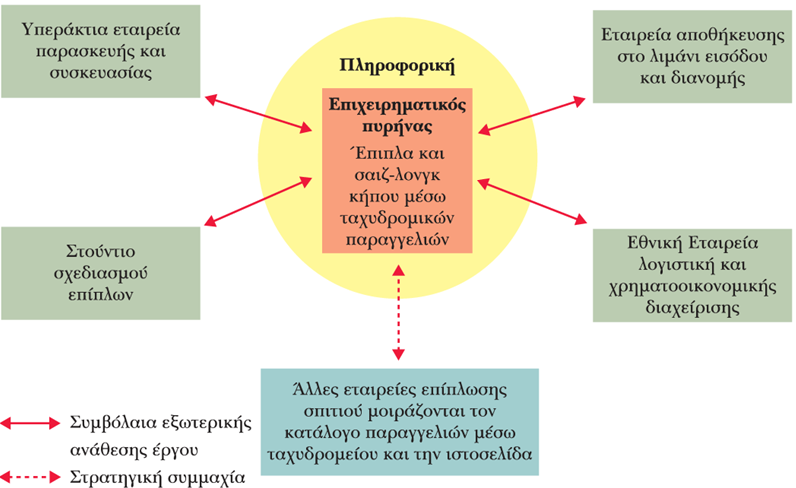 Πηγή: Schermerhorn J.R., 2012
16
Πιθανά πλεονεκτήµατα των δικτυακών δοµών
Λειτουργία µε λιγότερους εργαζόµενους και λιγότερο πολύπλοκα εσωτερικά συστήµατα
Κατάρτιση συµβάσεων για	εξειδικευµένες επιχειρηµατικές λειτουργίες
Μειωµένα γενικά έξοδα και αυξηµένη λειτουργική αποδοτικότητα
Δηµιουργία αξιόλογων θέσεων εργασίας συντονισµού του συστήµατος των σχέσεων
17
Πιθανά µειονεκτήµατα των δικτυακών δοµών
Προβλήµατα ελέγχου και συντονισµού λόγω της  πολυπλοκότητας των δικτύων.
Απώλεια ελέγχου των δραστηριοτήτων που έχουν ανατεθεί εξωτερικά.
Απώλεια της αφοσίωσης των υπεργολάβων που δεν χρησιµοποιούνται συχνά.
Μια  επιθετική εξωτερική ανάθεση  µπορεί να αποβεί επικίνδυνη, ιδιαίτερα όταν αυτή αφορά κρίσιµες δραστηριότητες όπως π.χ. τα οικονοµικά, τη διοίκηση ανθρωπίνων πόρων κ.λπ.
18
Δοµές χωρίς σύνορα
Εξαλείφουν τα εσωτερικά και εξωτερικά εµπόδια τόσο ανάµεσα στα υποσυστήµατα του οργανισµού όσο και µε το εξωτερικό περιβάλλον αυτού.
Στο εσωτερικό περιβάλλον: η οµαδική εργασία και η επικοινωνία αντικαθιστούν τις επίσηµες γραµµές εξουσίας.
Στο εξωτερικό περιβάλλον: οι ανάγκες καλύπτονται από ένα µείγµα συµβολαίων εξωτερικής ανάθεσης, το οποίο µεταβάλλεται ανάλογα µε τις περιστάσεις.
Συνδυασµός των  οµαδικών  δοµών και των δοµών    δικτύων,    µε    την    προσθήκη    της «προσωρινότητας».
19
Χαρακτηριστικά των δοµών χωρίς σύνορα
Ενθαρρύνουν τη δηµιουργικότητα, την ποιότητα, τη  χρονική συνέπεια, την ευελιξία και την αποδοτικότητα.
Η ανταλλαγή γνώσεων αποτελεί τόσο  στόχο όσο και απαραίτητο συστατικό στοιχείο.
Βασικές απαιτήσεις:
Απουσία ιεραρχίας
Εξουσιοδότηση των µελών της οµάδας
Χρήση τεχνολογίας
Αποδοχή παροδικότητας
20
Σχήµα 3. Παράδειγµα µιας δοµής χωρίς σύνορα
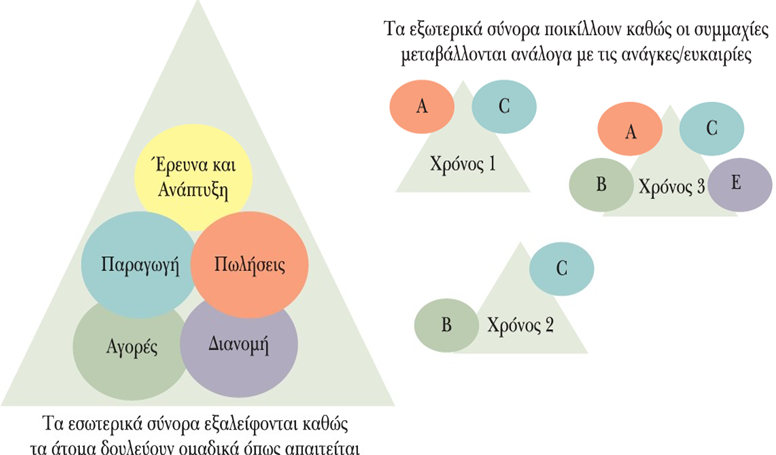 Πηγή: Schermerhorn J.R., 2012
21
ΟΡΓΑΝΩΤΙΚΟΣ ΣΧΕΔΙΑΣΜΟΣ
Διαδικασία επιλογής και εφαρµογής δοµών για την εξυπηρέτηση της	αποστολής και	των στόχων του οργανισµού.
Δραστηριότητα επίλυσης προβληµάτων.
Στόχος το καλύτερο ταίριασµα µεταξύ των δοµών και της ιδιαίτερης κατάστασης του κάθε οργανισµού.
22
Μηχανιστικοί (Γραφειοκρατικοί) Σχεδιασµοί
Γραφειοκρατικός Οργανισµός: βασίζεται στη λογική, την	τάξη και τη	νόµιµη χρήση της επίσηµης εξουσίας.
Διακριτικά χαρακτηριστικά γραφειοκρατίας: 
 Ξεκάθαρος καταµερισµός εργασίας
 Αυστηρή ιεραρχία εξουσίας 
Επίσηµοι κανόνες και διαδικασίες
Προαγωγές βάσει ικανότητας
23
Οργανικοί (Προσαρµοστικοί) Σχεδιασµοί
Προσαρµοστικός Οργανισµός: λειτουργεί µε το ελάχιστο των γραφειοκρατικών χαρακτηριστικών
Ενθαρρύνει την εξουσιοδότηση των εργαζοµένων και την οµαδική εργασία.
Μεγάλο	µέρος της εργασίας γίνεται	µέσω των ανεπίσηµων δοµών και της δικτύωσης
24
Μηχανιστικοί Vs Οργανικοί σχεδιασµοί
Μηχανιστικοί  σχεδιασµοί:
Οργανικοί  σχεδιασµοί:
•Προβλέψιµοι στόχοι
•Κεντρική εξουσία
•Πολλοί κανόνες και διαδικασίες
•Στενό εύρος ελέγχου
•Εξειδικευµένα καθήκοντα
•Λίγες οµάδες και δυνάµεις εργασίας
•Επίσηµα και ανεπίσηµα
µέσα συντονισµού
•Προσαρµόσιµοι στόχοι
•Αποκεντρωµένη εξουσία
•Λίγοι κανόνες και διαδικασίες
•Μεγάλο εύρος ελέγχου
•Κοινά καθήκοντα
•Πολλές οµάδες και δυνάµεις εργασίας
•Ανεπίσηµα και προσωπικά µέσα συντονισµού
25
Μηχανιστικοί Vs Οργανικοί σχεδιασµοί:  Συµπέρασµα
Ένας µηχανιστικός σχεδιασµός αποδίδει σε σταθερό περιβάλλον.
Ένας οργανικός σχεδιασµός αποδίδει σε ένα γρήγορα µεταβαλλόµενο και αβέβαιο περιβάλλον.
26
Σχήµα 4. Εναλλακτικές  οργανωτικού  σχεδιασµού:από τους  γραφειοκρατικούς στους προσαρµοστικούς οργανισµούς
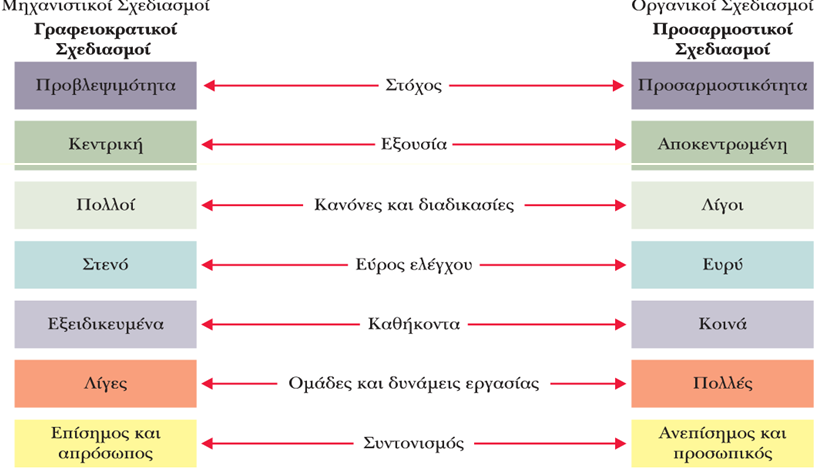 27
Πηγή: Schermerhorn J.R., 2012
Σχεδιασµός και Υποσυστήµατα
Η δηµιουργία υποσυστηµάτων συµβάλει ουσιαστικά ώστε να εξυπηρετηθούν µε το καλύτερο δυνατό τρόπο τα συνολικά συµφέροντα του οργανισµού
    Υποσύστηµα:
Τµήµα ή µονάδα	εργασίας που έχει επικεφαλής ένα manager.
Λειτουργεί ως µικρότερο μέρος του ευρύτερου οργανισµού.
28
Διαφοροποίηση και Ενοποίηση των Υποσυστηµάτων
Διαφοροποίηση: ο βαθµός διαφορετικότητας που υπάρχει µεταξύ των εσωτερικών συστατικών ενός οργανισµού.
Ενοποίηση: το επίπεδο συντονισµού που επιτυγχάνεται µεταξύ των εσωτερικών συστατικών στοιχείων ενός οργανισµού.
29
Σχήµα 5. Παράδειγµα διαφοροποίησης και ενοποίησης υποσυστηµάτων ανάµεσα στα  τµήµατα έρευνας και ανάπτυξης, παραγωγής και πωλήσεων
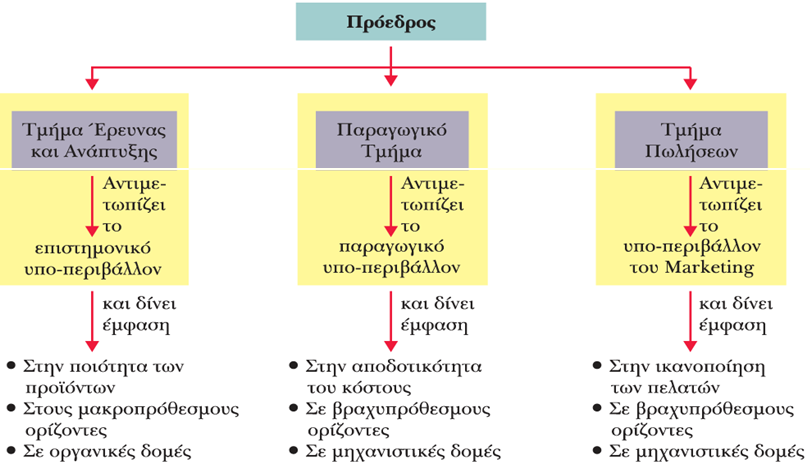 Πηγή: Schermerhorn J.R., 2012
30
Βιβλιογραφία
Εισαγωγή στο Management (2012), Schermerhorn J.R.
Διοίκηση Επιχειρήσεων (2012), Robbins S., Decento D. και Coulter M.
Σημείωμα Αναφοράς
Copyright Τεχνολογικό Ίδρυμα Ηπείρου. Καραμάνης Κωνσταντίνος
Διοικητική των επιχειρήσεων
Έκδοση: 1.0 Πρέβεζα,2015. 
Καραμάνης, Κ. (2015). Διοικητική των επιχειρήσεων. ΤΕΙ Ηπείρου
Διαθέσιμο από τη δικτυακή διεύθυνση:
http://eclass.teiep.gr/OpenClass/courses/ACC141/
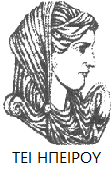 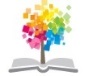 32
Διοικητική των επιχειρήσεων, Ενότητα 11 ΤΜΗΜΑ ΛΟΓΙΣΤΙΚΗΣ ΚΑΙ ΧΡΗΜΑΤΟΙΚΟΝΟΜΙΚΗΣ , ΤΕΙ ΗΠΕΙΡΟΥ - Ανοιχτά Ακαδημαϊκά Μαθήματα στο ΤΕΙ Ηπείρου
Σημείωμα Αδειοδότησης
Το παρόν υλικό διατίθεται με τους όρους της άδειας χρήσης Creative Commons Αναφορά Δημιουργού-Μη Εμπορική Χρήση-Όχι Παράγωγα Έργα 4.0 Διεθνές [1] ή μεταγενέστερη. Εξαιρούνται τα αυτοτελή έργα τρίτων π.χ. φωτογραφίες, Διαγράμματα κ.λ.π., τα οποία εμπεριέχονται σε αυτό και τα οποία αναφέρονται μαζί με τους όρους χρήσης τους στο «Σημείωμα Χρήσης Έργων Τρίτων».
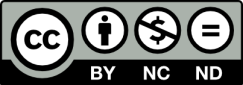 Ο δικαιούχος μπορεί να παρέχει στον αδειοδόχο ξεχωριστή άδεια να  χρησιμοποιεί το έργο για εμπορική χρήση, εφόσον αυτό του  ζητηθεί.
[1]
http://creativecommons.org/licenses/by-nc-nd/4.0/deed.el
Τέλος Ενότητας
Επεξεργασία: Δαπόντας Δημήτριος 
Πρέβεζα,2015
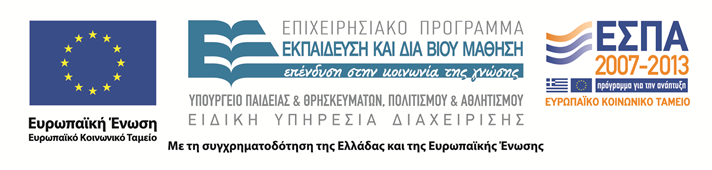 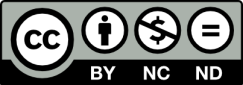 Σημειώματα
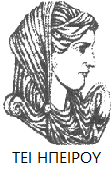 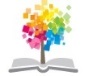 35
Διοικητική των επιχειρήσεων, Ενότητα 11 ΤΜΗΜΑ ΛΟΓΙΣΤΙΚΗΣ ΚΑΙ ΧΡΗΜΑΤΟΙΚΟΝΟΜΙΚΗΣ , ΤΕΙ ΗΠΕΙΡΟΥ - Ανοιχτά Ακαδημαϊκά Μαθήματα στο ΤΕΙ Ηπείρου
Διατήρηση Σημειωμάτων
Οποιαδήποτε  αναπαραγωγή ή διασκευή του υλικού θα πρέπει  να συμπεριλαμβάνει:

το Σημείωμα Αναφοράς
το  Σημείωμα Αδειοδότησης
τη Δήλωση Διατήρησης Σημειωμάτων
το Σημείωμα Χρήσης Έργων Τρίτων (εφόσον υπάρχει) 

μαζί με τους συνοδευόμενους υπερσυνδέσμους.
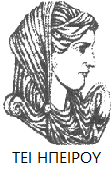 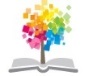 Διοικητική των επιχειρήσεων, Ενότητα 11 ΤΜΗΜΑ ΛΟΓΙΣΤΙΚΗΣ ΚΑΙ ΧΡΗΜΑΤΟΙΚΟΝΟΜΙΚΗΣ , ΤΕΙ ΗΠΕΙΡΟΥ - Ανοιχτά Ακαδημαϊκά Μαθήματα στο ΤΕΙ Ηπείρου
36
Τέλος Ενότητας
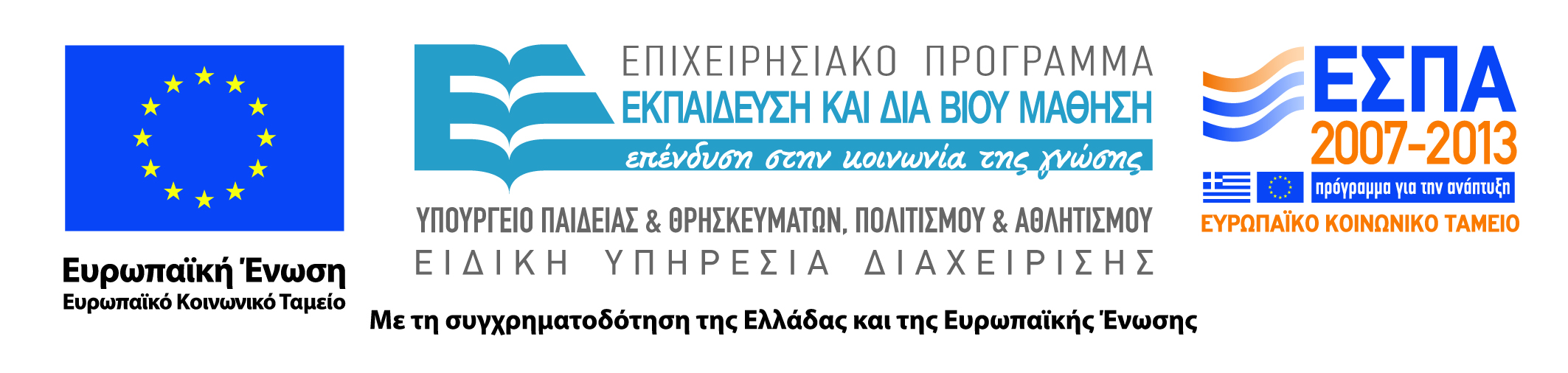 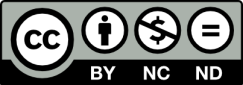